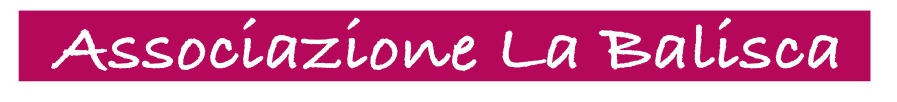 Estrazione a premi Mercatando 2022
Estrazione (biglietto giallo) -  LOTTERIA DEI BAMBINI
1^ premio		nr. 14
2^ premio		nr. 15
3^ premio		nr. 35
4^ premio		nr. 61	
5^ premio		nr. 8
Estrazione (biglietto azzurro) -
1^ premio		nr. 73
2^ premio		nr. 81
3^ premio		nr. 26
4^ premio		nr. 28	
5^ premio		nr. 91
6^ premio		nr. 33
Estrazione (biglietto rosa) -
1^ premio		nr. 78
2^ premio		nr. 32
3^ premio		nr. 66
4^ premio		nr. 14	
5^ premio		nr. 45
6^ premio		nr. 62